CARACTERISTICAS DE LAS AVES
Cuerpo cubierto de plumas, sin glándulas sudoríparas (jadean) 
 Poseen pico adaptado según su alimentación
 Sangre caliente (conservan su temperatura corporal)
Glóbulos rojos con núcleo
Gran sentido de la vista, poco sentido del olfato
 Ovíparos
Poseen huesos huecos y sacos aéreos que hacen el cuerpo más liviano (Cuerpo aerodinámico)
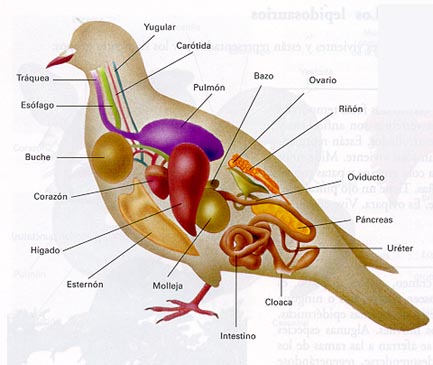 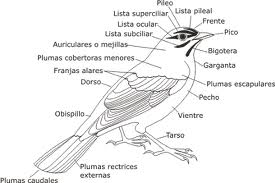 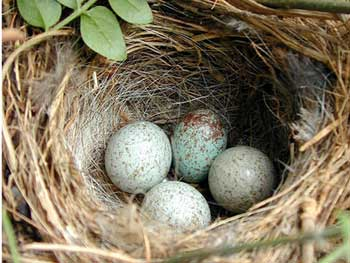 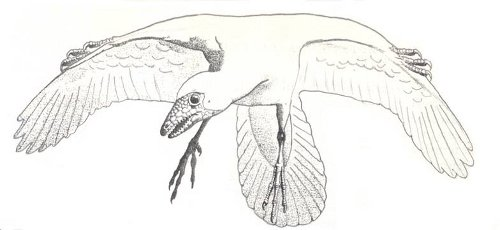 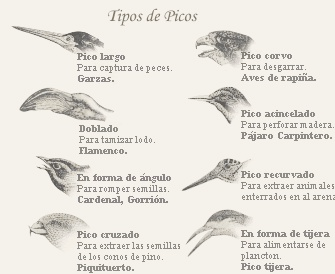 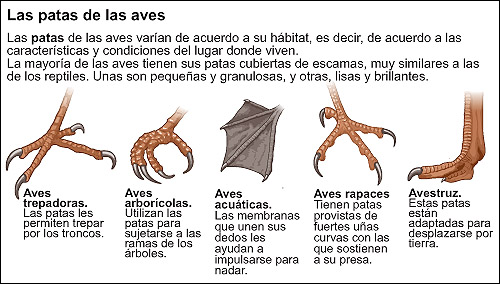 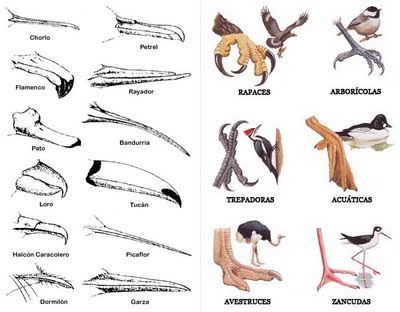 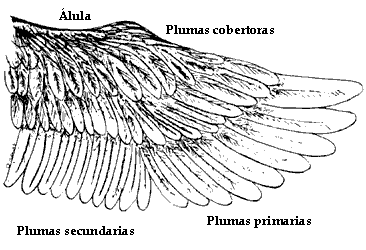 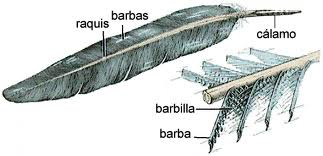 Glándula Uropigial ó Glándula del acicalamiento, está situada en la base de la cola y su función es secretar un aceite con el que las aves impregnan todo su plumaje para mantenerlo en perfecto estado.
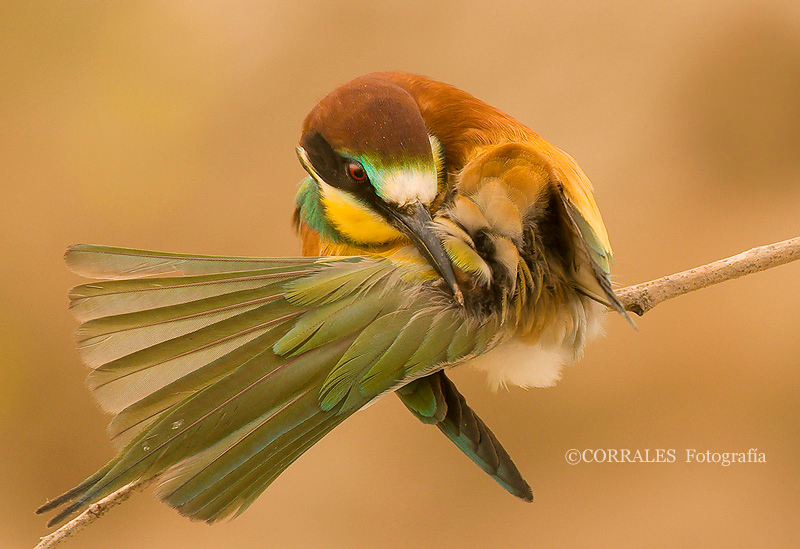 NO VOLADORAS (Ratites)
Apterigiformes
Corredoras


VOLADORAS (Carenadas)
Marinas y/o Acuáticas
No marinas
Tipos de Aves
NO VOLADORAS (Ratites)
Apterigiformes
Corredoras


VOLADORAS (Carenadas)
Marinas y/o Acuáticas
No marinas
Tipos de Aves
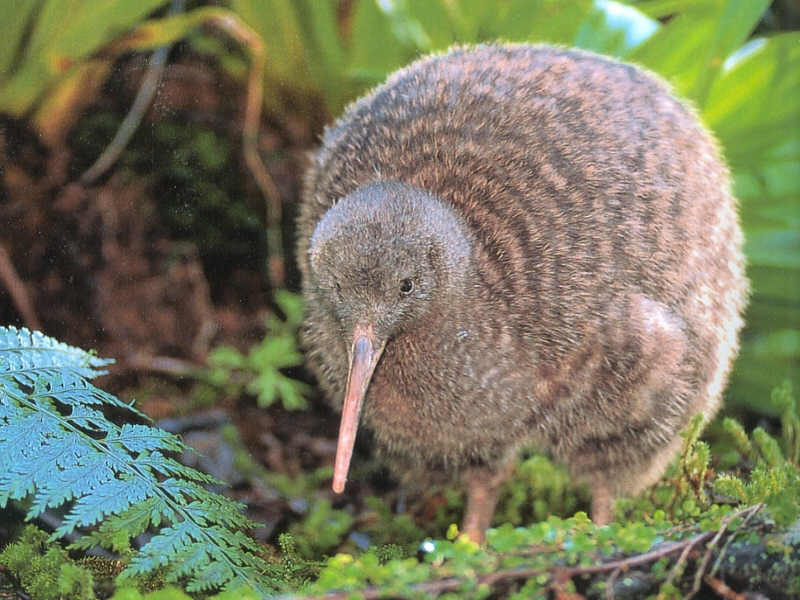 Tipos de Aves
NO VOLADORAS (Ratites)
Apterigiformes
Corredoras


VOLADORAS (Carenadas)
Marinas y/o Acuáticas
No marinas
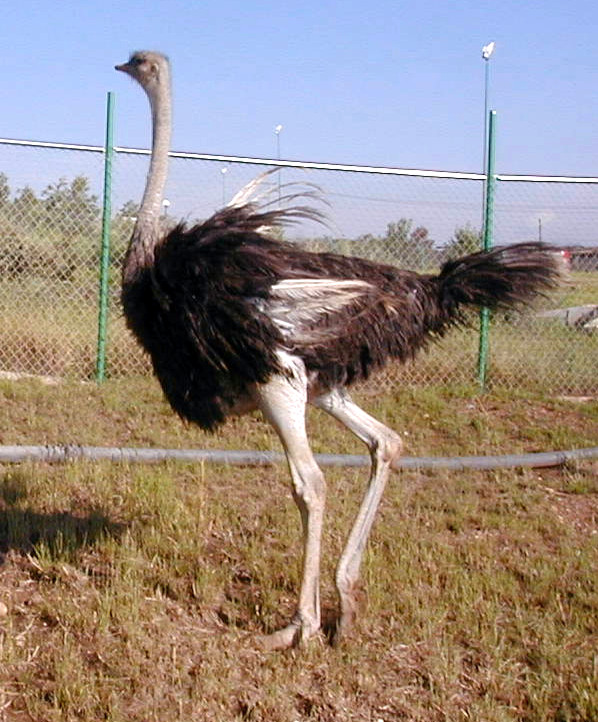 NO VOLADORAS (Ratites)
Apterigiformes
Corredoras


VOLADORAS (Carenadas)
Marinas y/o Acuáticas
No marinas
Tipos de Aves
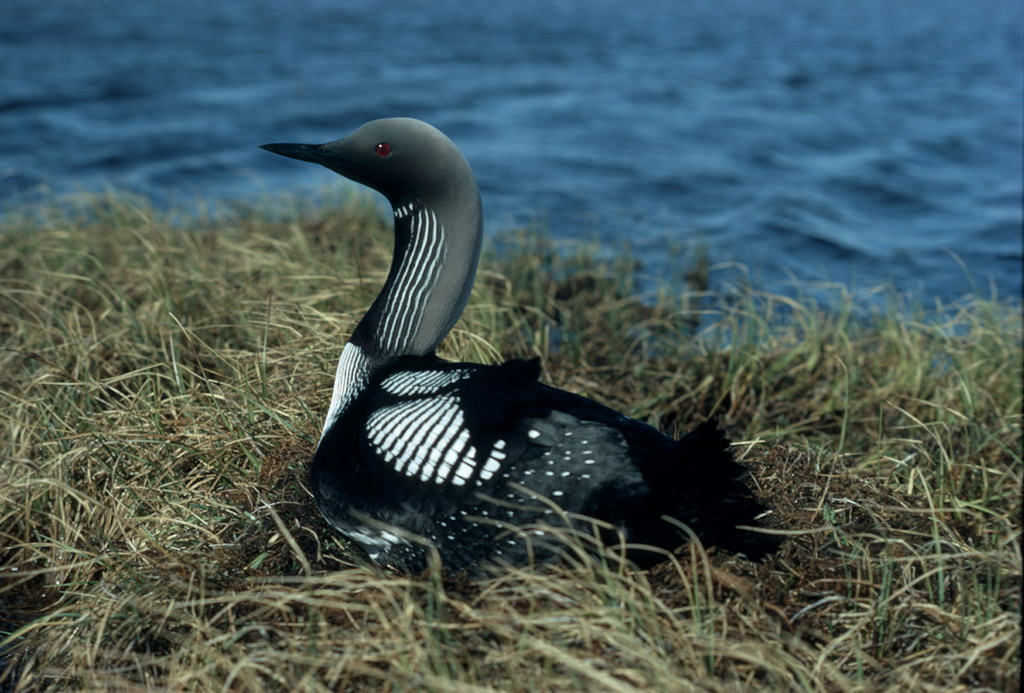 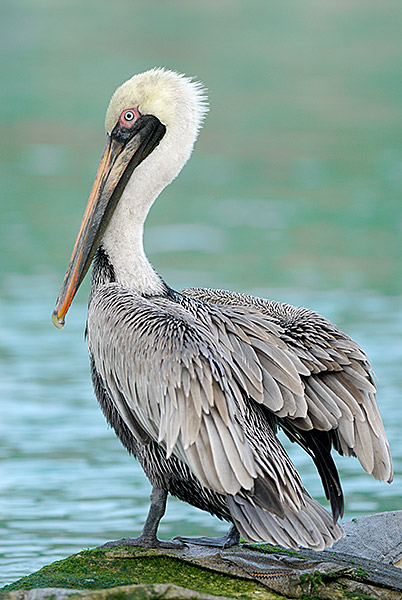 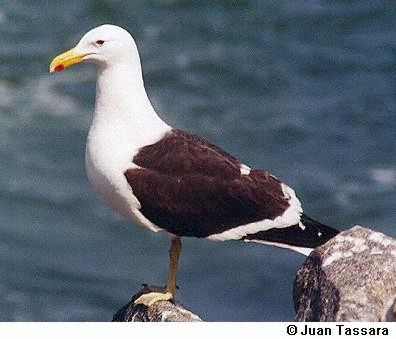 NO VOLADORAS (Ratites)
Apterigiformes
Corredoras


VOLADORAS (Carenadas)
Marinas y/o Acuáticas
No marinas
Tipos de Aves
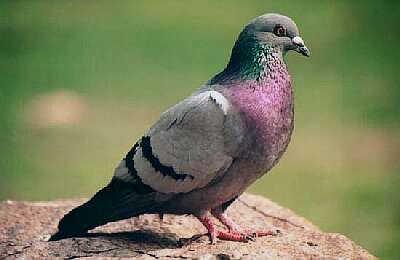 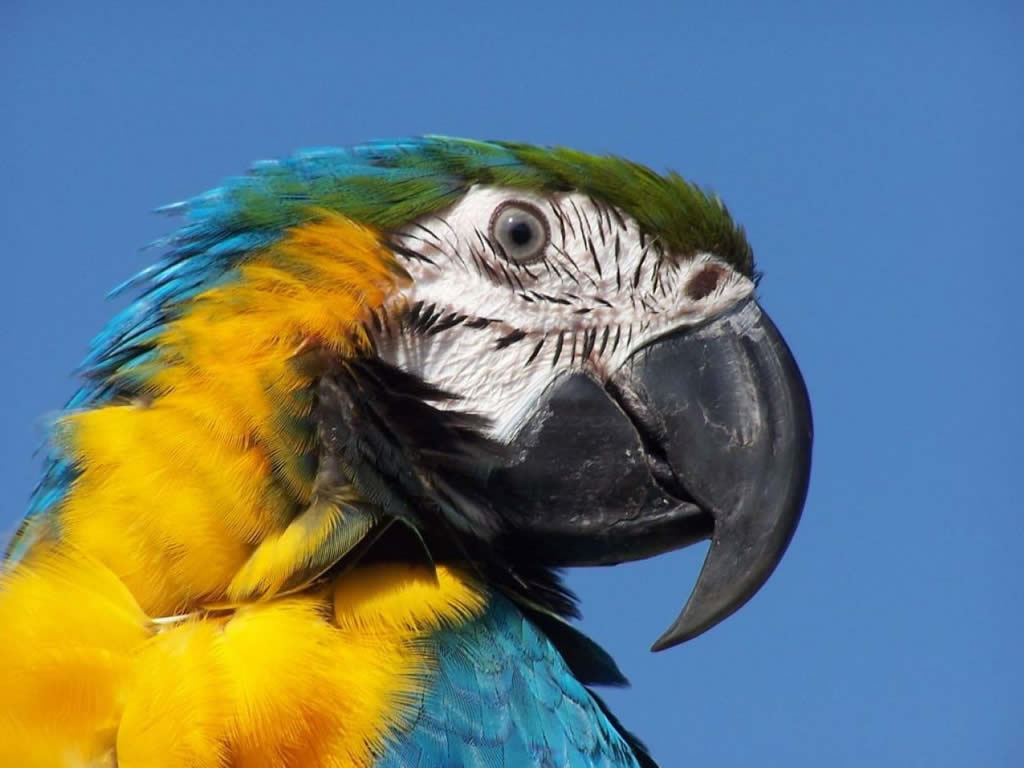 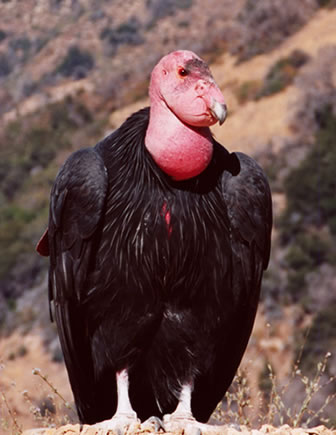